Year 4 Measurement
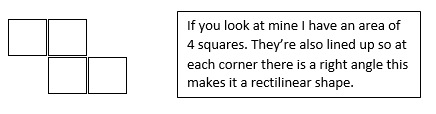 I want you to check your previous work using the example to help you .


Your job today is to create a rectilinear shape that has a shape of at least 6 squares.
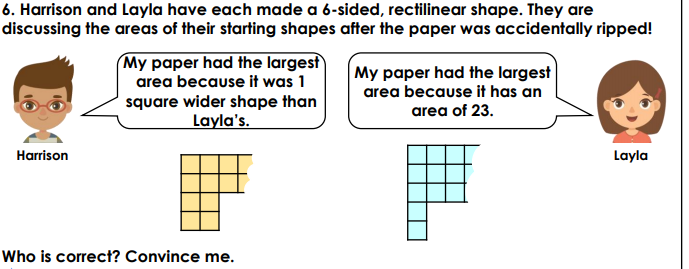 Challenge 1: 






Challenge 2:     TIP = remember 2 halves make 1 whole.
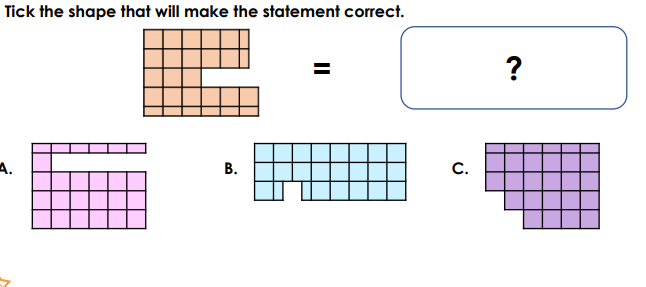 Year 3 Measurement
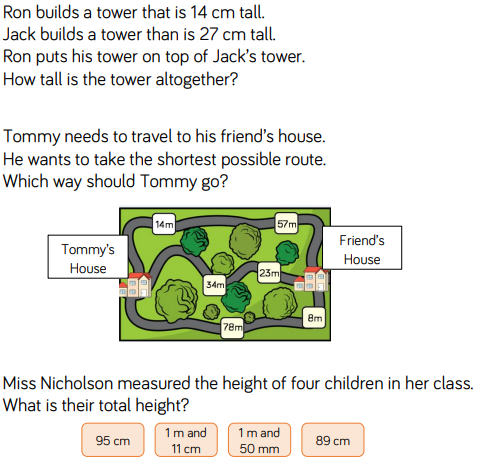 Today we are moving onto looking at adding lengths. 
It is a simple addition and we follow the same rules just 
like if we were adding 2 numbers together.
Don’t guess
Use column method if your stuck 
Remember to add the unit of measure to your answer
TIP: remember if we have different units of measurements we need to convert them to the same unit before we answer the question.
Challenge 1:                                                    Challenge 2:
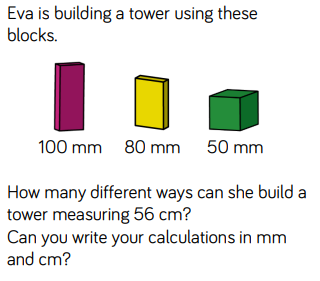 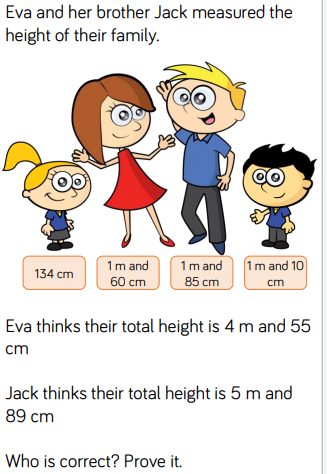